Figure 5. The metabolic and reproductive hormone perturbations that have been identified to date and associated with ...
Hum Reprod Update, Volume 10, Issue 5, September/October 2004, Pages 433–448, https://doi.org/10.1093/humupd/dmh033
The content of this slide may be subject to copyright: please see the slide notes for details.
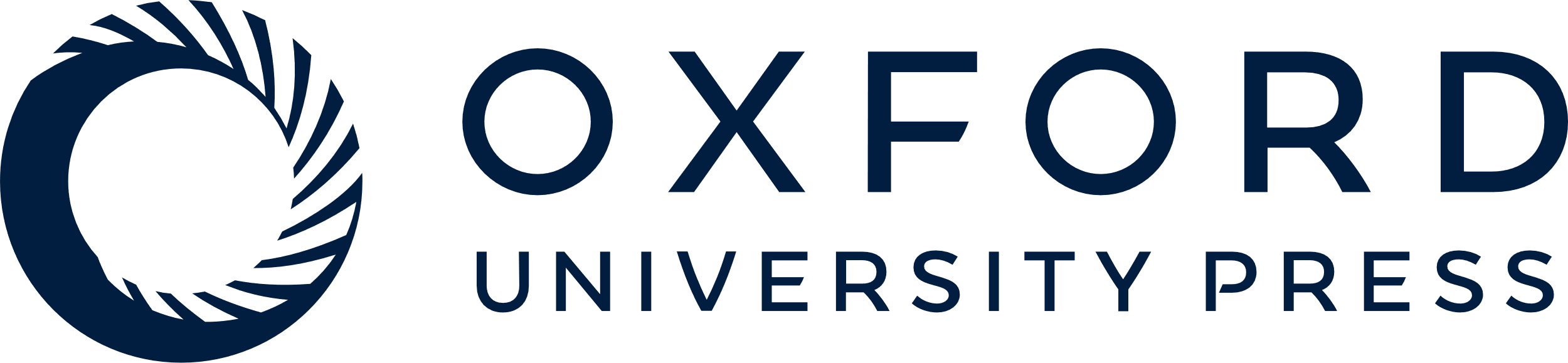 [Speaker Notes: Figure 5. The metabolic and reproductive hormone perturbations that have been identified to date and associated with exercise training and menstrual status, including eumenorrhoeic ovulatory cycles, luteal phase deficiency (LPD) cycles and amenorrhoea. All values are depicted by arrows signifying the magnitude of the alteration reported. The proposed relationship to menstrual status is also shown. The repeated transitions from ovulatory cycles and LPD cycles are shown. (Adapted from De Souza et al., 2003.)


Unless provided in the caption above, the following copyright applies to the content of this slide: Human Reproduction Update vol. 10 no. 5 © European Society of Human Reproduction and Embryology 2004; all rights reserved]